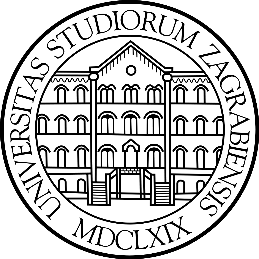 Sveučilište u Zagrebu 
Prirodoslovno-matematički fakultet
Kalorimetrijski pristup peptid-lipid interakcijama
Jobin M.L, Alves I, Microcalorimetry of biological molecules (2019) 3.-15.
Lea Pašalić
Kemijski seminar 1
Smjer: Fizikalna kemija
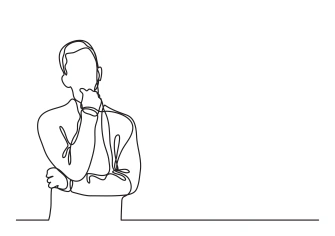 Cilj predavanja:
pojmovi: membranski aktivnih peptidi i lipidi
objasniti važnost peptid-lipid interakcije
objasniti kalorimetrijski pristup peptid-lipid interakcijama
Membranski aktivni peptidi
velik broj istraživanja o membranski aktivnim peptidima

intereagiraju sa staničnom membranom narušavajući njezin integritet, prolazeći kroz nju ili nakupljajući se na površini membrane
dvije glavne klase membranskih peptida
peptidi koji prodiru u stanicu
antimikrobni peptidi
širok raspon bioloških aktivnosti  fokus interesa za biomedicinsku primjenu
potencijalni vektori za prijenos lijekova
nije jasno definirana razlika između antmikrobnih peptida i peptida koji prodiru u stanicu
Avci F. G., Akbulut B. S.,  Ozkirimli E. Biomolecules 8(3) (2018) 77.
Struktura membrana i membranskih lipida
membrane  dinamičke strukture 
sastoji se od proteina i lipida poslagani u dvosloj
asimetričnost membrane
prijenos, distribucija, aktivnost i selektivnost biomolekula 
lipidi- amfipatske molekule
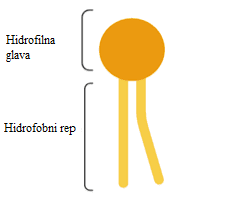 T. Heimburg, Thermal Biophysics of Membranes, Wiley-VCH, Berlin, 2007, 1–41
Fazni prijelazi membranskih lipida
Kristalinična faza lipida (Lβ)
čvrsta uređena faza
lanci su u trans konfiguraciji
Gel faza (Lβ‘)
Nema znatnih promjena u odnosu na Lβ fazu
lipidi mogu biti nagnuti pod određenim kutem
Slika 1. Fazni prijelazi membranskog dvosloja uslijed povišenja temperature
Fluidna faza (Lα)
Pβ' faza
u potpunosti nestaje uređenost lanaca
na površini dvosloja stvaraju se nabori
T. Heimburg, Thermal Biophysics of Membranes, Wiley-VCH, Berlin, 2007, 1–41.
Peptid-lipid interakcije
fundamentalna važnost za brojne biološke procese kao što su:
                   antimikrobni obrambeni mehanizam
                   fuzija
                   prijenos terapeutskih spojeva
tijekom interakcije peptida  s membranom, oboje, peptidi i membrana mogu proći niz strukturalnih pomjena
teorijska i eksperimentalna istraživanja interakcija peptida s membranom izazovna su tema istraživanja
Galdiero S, Falanga A, Cantisani M, Vitiello M, Morelli G, Galdiero M.  International Journal of Molecular Sciences. 14(9) (2013) 18758-18789
Eksperimentalne metode proučavanja peptid-lipid interakcija
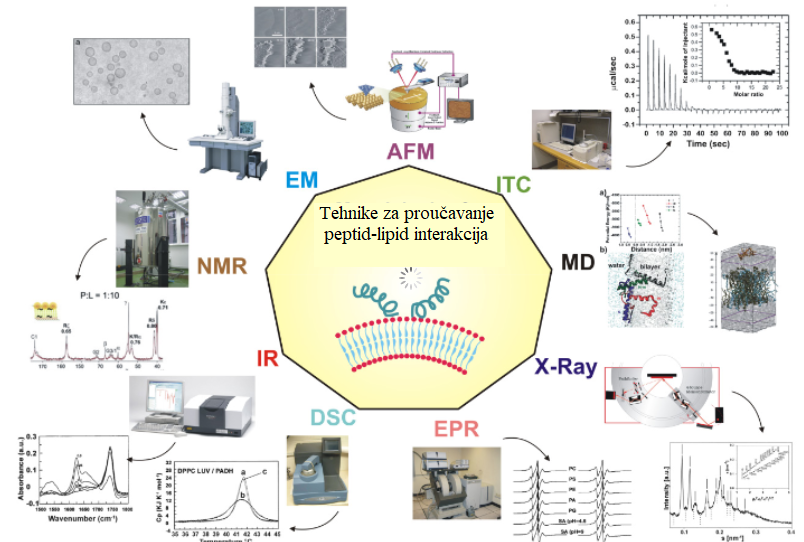 Slika 2. Shematski prikaz tehnika za proučavanje peptid-lipid interakcija
Galdiero S, Falanga A, Cantisani M, Vitiello M, Morelli G, Galdiero M.  International Journal of Molecular Sciences. 14(9) (2013)
Razlikovna pretražna kalorimetrija
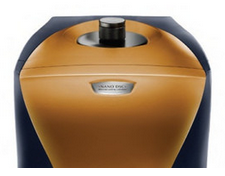 biofizikalna tehnika  omogućava potpunu karakterizaciju faznih prijelaza lipida
može mjeriti temperaturu faznih prijelaza, entalpiju i kooperativnost faznog prijelaza
može se koristiti za praćenje faznih prijelaza pojedinačnih lipida, binarnih lipida i smjese lipida
prati promjene temperature faznog prijelaza i termodinamiku faznih prijelaza kako bi se dobio uvid u mehanizme interakcije peptida s lipidima
Jobin M.L, Alves I, Microcalorimetry of biological molecules (2019) 3.-15.
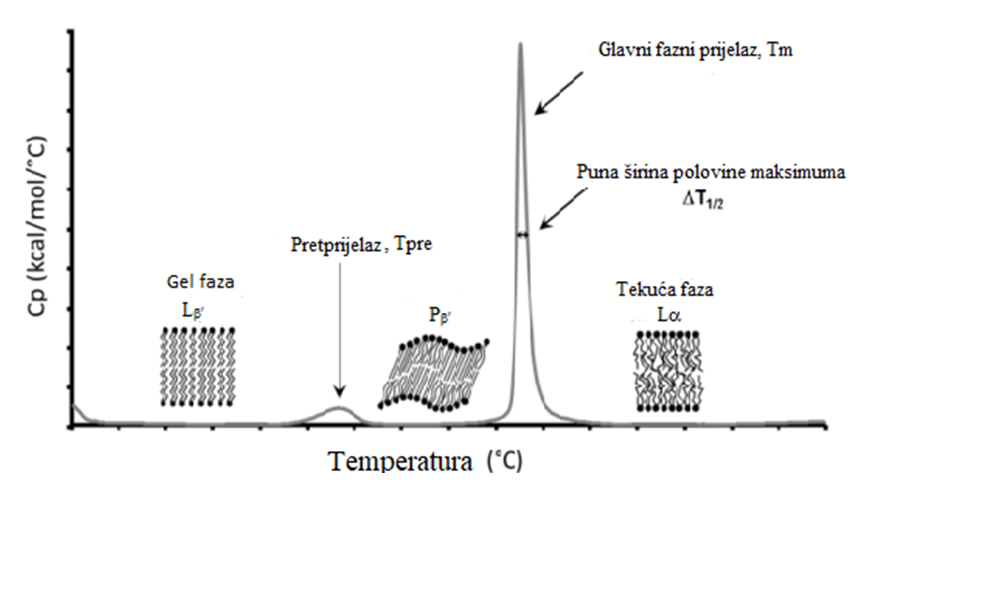 Slika 3. Termogram faznog prijelaza tri uobičajene faze lipida i odgovarajuće temperature prijelaza
Jobin M.L, Alves I, Microcalorimetry of biological molecules (2019) 3.-15.
Promjene u površini prijelaznog signala
Modifikacija temperature faznog prijelaza
Podatci dobiveni razlikovno-pretražnom kalorimetrijom
Promjene u prijelaznom signalu pune širine na polovini maksimuma
Promjene u obliku prijelaznog signala
Jobin M.L, Alves I, Microcalorimetry of biological molecules (2019) 3.-15.
Formiranje lipidnih domena i raspodjela peptida u različite domene
u kontekstu binarnih lipidnih smjesa, DSC se koristi za praćenje stvaranja domena u lipidnim membranama
DSC je koristan za promatranje smjese lipida koji se mogu ili ne mogu mješati
ako se lipidi miješaju- jedan signal za fazni prijelaz , ako se ne miješaju- dva signala faznog prijelaza 
lipidi koji se mogu miješati kao i oni koji se ne mogu, zanimljivi su za proučavanje mehanizma djelovanja membranski aktivnih peptida
Jobin M.L, Alves I, Microcalorimetry of biological molecules (2019) 3.-15.
Izotermalna-titracijska kalorimetrija
Slika 4. Shematski prikaz izotermalne titracijske kalorimetrije
Swamy MJ, Sankhala RS, Singh BP. Methods Mol Biol. (2019)
Izotermalna-titracijska kalorimetrija
visoko osjetljiva tehnika  određivanje termodinamičkih parametara povezanih s biomolekularnim interakcijama u tekućoj fazi 
karakterizacija interakcije peptida s membranom kao i sekundarnih procesa popraćenih interakcijom peptid-membrana
uslijed reakcije  promjena temperature ćelije sa uzorkom zbog primanja ili otpuštanja topline 
izlazni signal ITC-a  diferencijalna snaga 
kada se reakcija ne događa  izlazni signal jednak je baznoj liniji
svaka reakcija praćena promjenom topline može se mjeriti izotermalnom titracijskom kalorimetrijom
Swamy MJ, Sankhala RS, Singh BP. Methods Mol Biol. (2019)  71-89.
Podatci dobiveni izotermalnom-titracijskom kalorimetrijom
vezanje peptida na lipid rezultirat će otpuštanjem ili potrošnjom topline  
precizno mjerenje otpuštene ili absorbirane topline koristi se za određivanje konstante vezanja (Ka), entalpije (ΔH), entropije (ΔS) i stehiometrije reakcije (n)
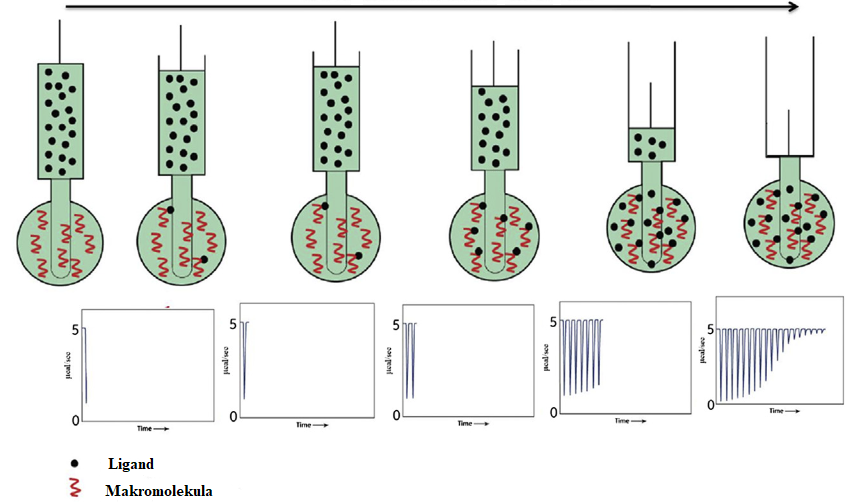 Srivastava, Vijay Kumar Data Processing Handbook for Complex Biological Data Sources (2019) 125-137
Zaključak:
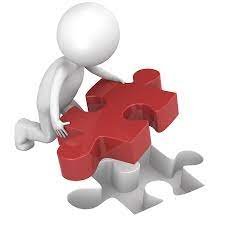 točan način na koji peptidi reagiraju s membranama te molekularni detalji tog procesa i dalje su predmet aktivnog istraživanja
bolje razumijevanje interakcije peptida s membranom na molekularnoj razini važno je za razjašnjavanje brojnih bioloških procesa i  dizajniranje peptida za prijenos lijekova
niti jedna eksperimentalna  tehnika ne može dati potpunu strukturnu sliku peptid-lipid interakcije, već je nužna kombinacija tehnika
HVALA NA PAŽNJI!
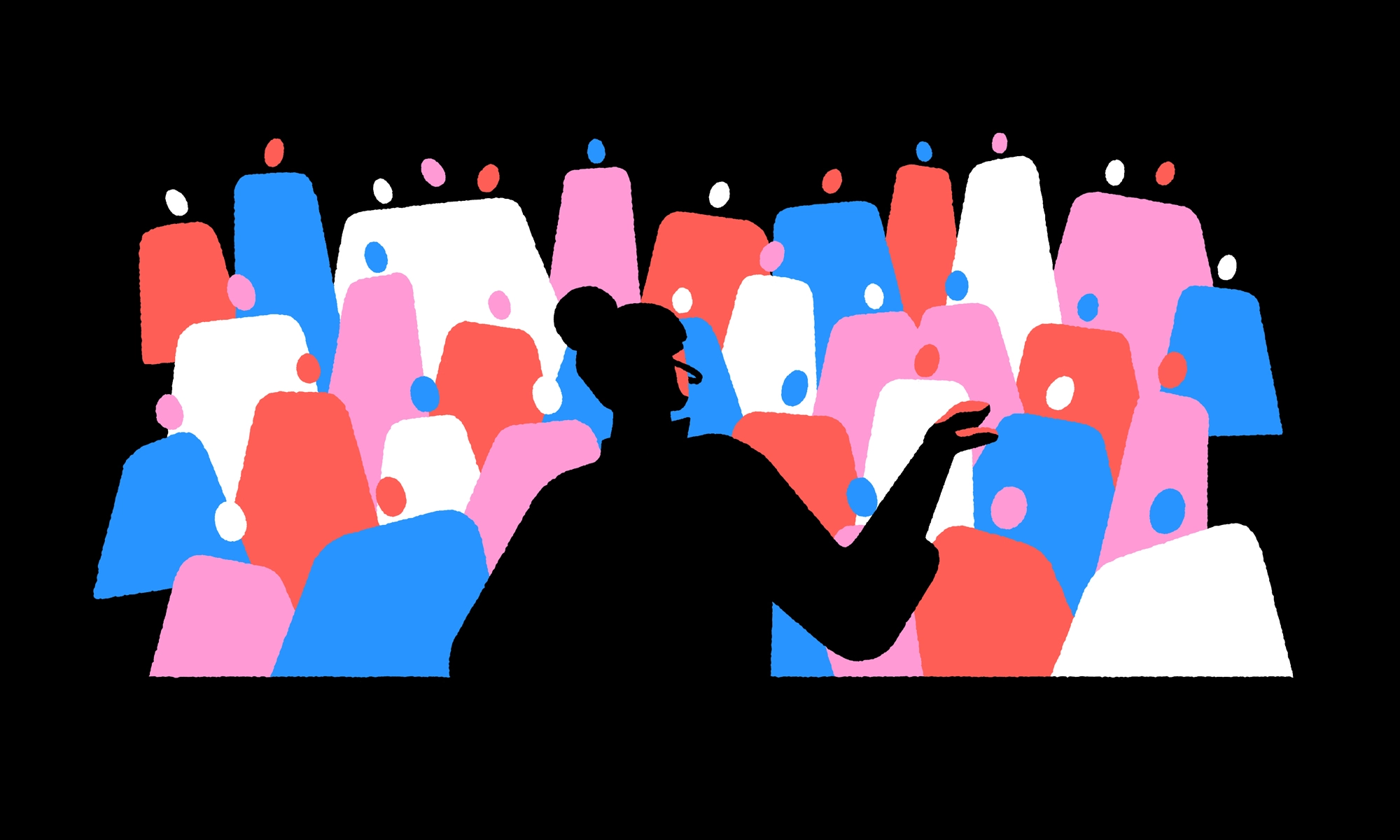